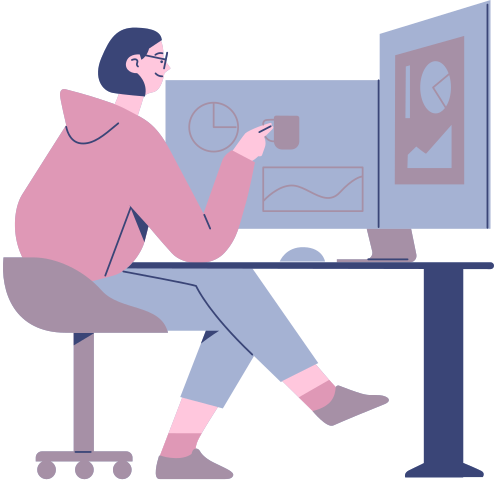 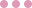 ЦИФРОВІ ТЕХНОЛОГІЇ У ПІДПРИЄМНИЦЬКІЙ ДІЯЛЬНОСТІ
Цифрові технології в економіці та управлінні
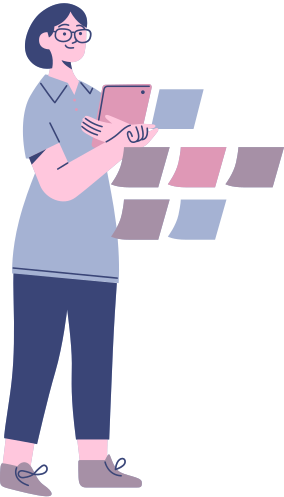 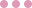 ПЛАН
1.1
1.3
Цифрова трансформація підприємницької діяльності.
Стратегія цифрових технологій у підприємницькій діяльності.
1.2
Впровадження цифрових технологій на підприємстві: проблеми та тенденції.
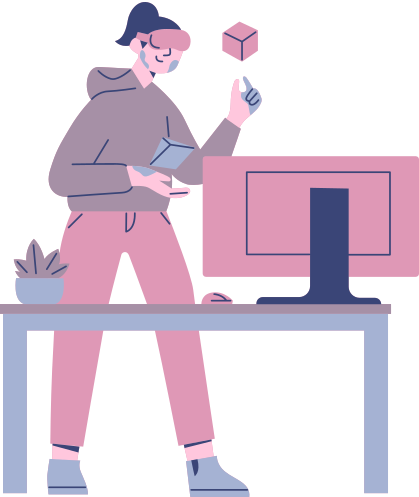 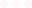 1.1 ЦИФРОВІ ТЕХНОЛОГІЇ У ПІДПРИЄМНИЦЬКІЙ ДІЯЛЬНОСТІ
це створення нових ланцюжків у бізнес-процесі і можливостей, які традиційні (класичні) підприємства не можуть запропонувати споживачам їхньої продукції (послуг).
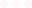 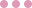 ПРИРОДНО, ЩО БІЛЬШІСТЬ ЦИФРОВИХ ТЕХНОЛОГІЙ У ПІДПРИЄМНИЦЬКІЙ ДІЯЛЬНОСТІ ВІДПОВІДАЮТЬ ДВОМ КРИТЕРІЯМ:
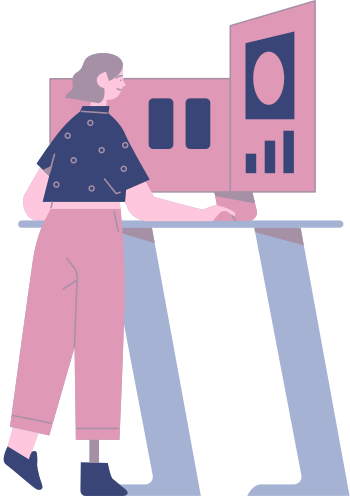 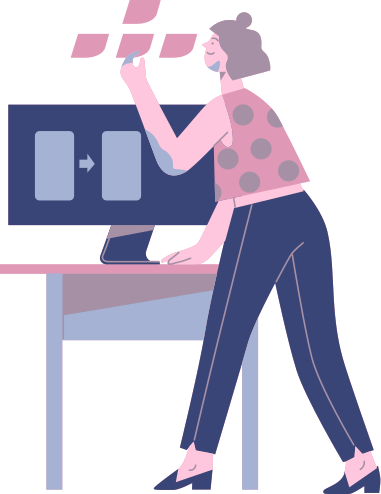 Перший критерій
цифрові технології зосереджуються на створенні нових цінностей для діяльності
Другий критерій
цифрові технології використовуються для стимулювання зростання доходів та продуктивності, способами, які були неможливі при використанні традиційних моделей ведення підприємницької діяльності.
Таким чином, питання щодо цифрових технологій у підприємницькій діяльності як інструменту для зміни / вдосконалення організації бізнес-процесів, впровадження інновацій, збільшення доходів і посилення конкурентоспроможності на ринку, є актуальним та відповідає сучасним вимогам.
Цифрові технології сприяють трансформації ділової й організаційної діяльності, процесів й моделей та формують нові складові компетенцій для повного використання змін підприємницької діяльності.
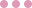 ЦИФРОВА ТРАНСФОРМАЦІЯ
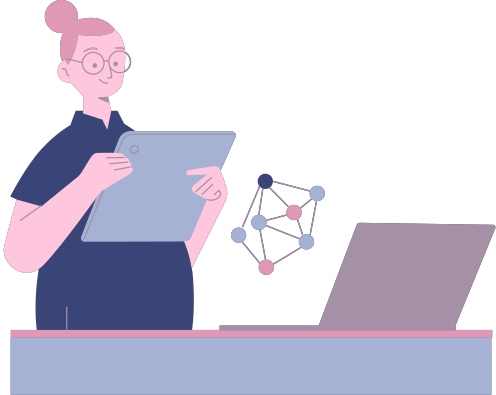 це культурні, організаційні та операційні зміни на підприємстві, галузі чи екосистемі за допомогою інтелектуальної інтеграції цифрових технологій, процесів і компетенцій на всіх рівнях і функціях поетапним та стратегічним способами. 

У нинішніх умовах цифрова трансформація використовує технології для створення нової продукції (послуг) та цінностей для різних зацікавлених сторін, впровадження інновацій та придбання можливостей для швидкої адаптації до мінливих умов підприємницького середовища.
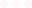 ДЛЯ ФОРМУВАННЯ Й РОЗВИТКУ НОВИХ ДЖЕРЕЛ ДОХОДУ Й ІНФОРМАЦІЙНИХ ЕКОСИСТЕМ ЦІННОСТЕЙ, ЩО ВЕДУТЬ ДО ТРАНСФОРМАЦІЇ ПІДПРИЄМНИЦЬКОЇ ДІЯЛЬНОСТІ ТА НОВИХ ФОРМ ЦИФРОВИХ БІЗНЕС-ПРОЦЕСІВ, НЕОБХІДНО ВРАХОВУВАТИ ДЕЯКІ СКЛАДОВІ:
1. Цифрові технології в підприємницькій діяльності – це процес з декількома пов’язаними проміжними цілями, що прагнуть до повсюдної оптимізації процесів, підрозділів і бізнес-екосистеми.
2. Людський фактор відіграє ключову роль на всіх рівнях цифрової трансформації: на етапах трансформації підприємств (співпраця, екосистеми, навички, культура, розширення прав і можливостей, тощо).
3. Стратегія цифрових технологій спрямована на створення можливостей для повного використання потужностей підприємства і нових технологій для формування синергетичного ефекту від їх взаємодії. Тому, для цифрової трансформації потрібен поетапний підхід її реалізації на підприємстві, з урахуванням стейкхолдерів і внутрішніх / зовнішніх обмежень.
Технологічні інновації (викликані технологіями)
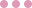 ця проблема пов’язана з технологіями, які використовують і приймають клієнти (стейкхолдери, конкуренти та інші зацікавлені сторони) не усвідомлюючи їх потенціал і можливості.
1.2. ВПРОВАДЖЕННЯ ЦИФРОВИХ ТЕХНОЛОГІЙ НА ПІДПРИЄМСТВІ: ПРОБЛЕМИ ТА ТЕНДЕНЦІЇ
До таких технологій можна віднести штучний інтелект, периферійні обчислення, віртуальну й доповнену реальність, блокчейн та ін.
Поведінка та вимоги клієнтів (конкурентів та інших зацікавлених сторін (стейкхолдерів))
При впровадженні / реалізації цифрових технологій на підприємстві керівництву слід враховувати проблеми, з якими вони можуть зустрітися:
важливо зазначити, що дана проблема не обов’язково пов’язана з технологіями, а може бути створена споживачами продукції (послуг).
Так, наприклад, деякі споживачі прагнуть до більш простого ведення підприємницької діяльності – без мережі Інтернет або складних програмних забезпечень.
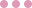 Інновації та винаходи
виникнення зовсім нових підходів до вирішення підприємницьких проблем та задоволення потреб споживачів, а також інновації та винаходи, що створюють нову реальність (продукцію, послугу, роботу).
Так, наприклад: криптовалюта, програма «1С: Бухгалтерія», віртуальний світ тощо.
Екосистемність
підприємства є частиною більш широких екосистем: бізнес-екосистем, соціальних і природних екосистем, в яких підприємства та споживачі функціонують та взаємодіють.
Економічні зміни, вимоги з боку споживачів, еволюція в бік співпраці підприємств у трансформаційних бізнес-екосистемах, нормативні зміни, геополітичні зміни, соціальні зрушення, форс-мажорні обставини, такі, як: стихійні лиха або навіть пандемія, здатні вплинути і стимулювати потреби у розвитку цифрових технологій.
Мобільність підприємств на зміни ринку і застосування цифрових технологій дозволяють підприємству йти в ногу з часом та розвиватися максимально, з урахуванням потреби споживачів. Для того, щоб підприємство залишалося в тренді і зарекомендувало себе, як підприємство, що використовує цифрові технології на високому рівні, його керівництву необхідно:
1. Побудувати сучасну модель спілкування зі споживачем продукції (товарів, робіт, послуг)
у XXI ст. культура споживання продукції (послуг) стрімко змінюється і підприємствам необхідно швидко адаптуватися під нові реалії, щоб в потрібному місці, в потрібний час надати потрібну продукцію або послугу своєму споживачеві.
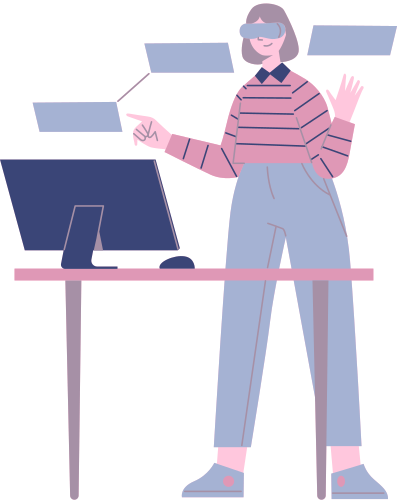 2. Відслідковувати діяльність конкурентів
у цифрову епоху особливу увагу слід приділяти аналізу діяльності конкурентів, їх поведінці і, як наслідок, діяти на випередження.
3. Працювати з даними
на сьогодні існує величезна кількість відкритих наборів інструментів інтеграції для впровадження необхідних технологій у бізнес-процеси.
4. Налагодити стійкі внутрішні комунікації
на всіх рівнях організаційної структури підприємства більша частина інформації має бути загальнодоступною. Це впливає на швидкість та якість прийняття управлінських рішень.
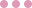 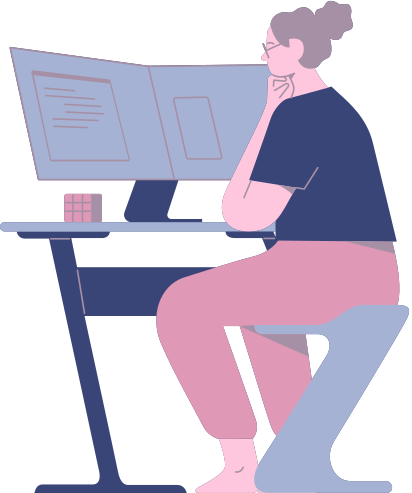 1.3. СТРАТЕГІЯ ЦИФРОВИХ ТЕХНОЛОГІЙ У ПІДПРИЄМНИЦЬКІЙ ДІЯЛЬНОСТІ
Стратегія цифрових технологій у підприємницькій діяльності повинна складатися із шести підходів:
1. Встановлення чіткого бачення діджиталізації та цифрових інновацій – у кожного підприємства є бачення того, чого воно хотіло б досягти.
Для реалізації цього підходу рекомендується проводити засідання вищого керівництва та ставити чіткі й конкретні цільові завдання.  Також потрібно виділяти кошти, які дозволять досягти поставлені цілі та поліпшити існуючий бізнес-процес, повідомляти про цільовий цілях й корпоративне бачення, розширюючи можливості діджиталізації для всіх співробітників.
2. Сприяння становленню та розвитку цифрової культури на підприємстві – для переходу до діджиталізації необхідна зміна корпоративної культури всередині підприємства.
Цифрова культура – це система правил поведінки людини, яких вона дотримується під час використання інформаційно-комунікаційних технологій.
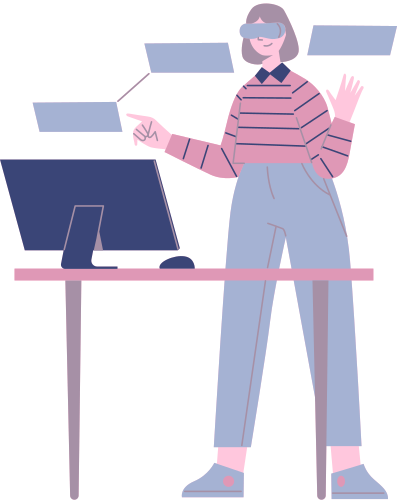 До її елементів відносять: раціональне споживання інформації; критичне мислення; цифрову грамотність; ІТ-волонтерство; «зелене» використання інформаційних технологій та ін.
Працівникам підприємства доведеться відмовитися від старих бізнес-процесів, які працювали на традиційному підприємстві, так як вони не відповідають новому цифровому середовищу. Для реалізації даного підходу керівництву підприємства спочатку доведеться ввести суворі правила, щоб гарантувати дотримання таких цифрових змін, поки цифрова культура не вкорениться у діяльність підприємства. Водночас, створювати і проводити навчальні програми (семінари, тренінги), які розвинуть розуміння цифрових технологій.
3. Встановлення ключових показників ефективності (KПЕ) – КПЕ повинні бути чіткими для вимірювання ефективної наявності здійснення бізнес-процесів та діяльності підприємства у цілому.
4. Автоматизація бізнес-процесів на підприємстві – це невід’ємна частина цифрової діяльності.
Вона підвищує ефективність бізнес-процесів підприємства та допомагає співробітникам уникати дублювання несуттєвих етапів процесу. Автоматизація бізнес-процесів дозволяє досягти по-справжньому узгоджених результатів. Таким чином, керівництву підприємства важливо визначити, які процеси можна автоматизувати, оскільки це може значно скоротити витрати, підвищити продуктивність праці, заощадити час, підвищити якість продукції (послуг) та контролю тощо.
Варто зауважити, що багато керівників підприємств визначають роль та значимість КПЕ, як важливий показник успіху. Відповідно КПЕ мають бути вимірювальними й зрозумілими для працівників та реалістичними, досяжними і придатними для впровадження.
6. Сформувати відділ з аналізу даних підприємства – обсяг даних, які накопичують цифрові технології у підприємницькій діяльності, може бути великим, і як наслідок, без інтелектуальної і належної аналітики даних підприємство може застрягти в надмірному аналізі (аналітичний параліч).
5. Прийняття концепції штучного інтелекту – впроваджуючи цифрові технології на підприємстві, керівництво зіштовхується з великим обсягом даних про споживачів і стейкхолдерів, як наслідок, важливим є оптимізувати збір даних з метою їх ефективного використання.
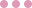 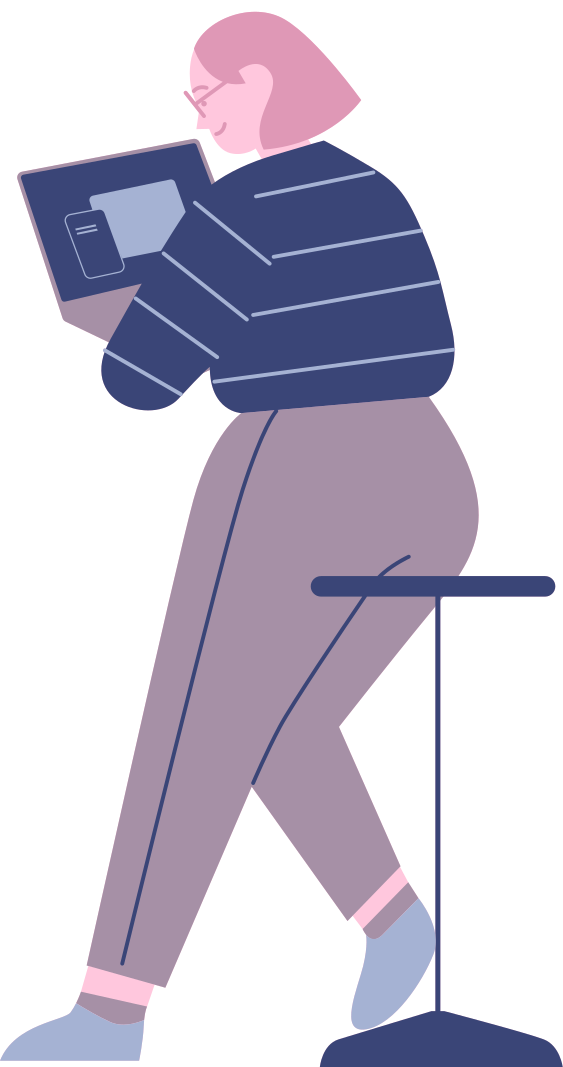 Штучний інтелект як інструмент дозволяє обробити великий обсяг даних, які отримуються від споживачів та стейкхолдерів. Водночас, він дозволяє вивчити тенденції споживчих покупок, причини та фактори впливу цих тенденцій, що дозволить визначити й систематизувати проблеми, які викликають негативні тенденції в режимі реального часу, що сприяє своєчасному прийняттю управлінських рішень щодо діяльності підприємства та знизити ризики його банкрутства.
Відповідна інформація може сприяти або зруйнувати цифрову діяльність підприємства. Керівникам підприємства необхідно знати, які дані отримані та як вони впливають на бізнес-процеси підприємства, систематизувати їх для ефективного управління, що дасть можливість оптимізувати їх використання.
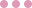 ВИСНОВКИ
Отже, впроваджувати цифрові технології на підприємствах схильні лише великі підприємства, а інші підприємства не готові у повному обсязі до впровадження цифрових технологій в свою діяльність, так як мають консервативний погляд на розвиток діяльності. А у деяких випадках складність переходу до цифрових технологій обумовлена такими труднощами як: відсутність компетентних фахівців в даній галузі, складність моментальної відмови від аналогових продуктів на користь діджиталізації, консервативні погляди вищого керівництва підприємства. Проте, сьогодні можна з повною впевненістю говорити, що цифрові технології будуть активно розвиватися. Так, за оцінками експертів галузі інформаційних технологій, до 2025 р. більше 80% населення Землі буде мати доступ до мережі Інтернету, з них 75% – через мобільні пристрої Інтернет речей (ІоТ) розкриє більшу частину свого потенціалу, а блокчейн-технології укореняться в найрізноманітніших сферах діяльності людини.
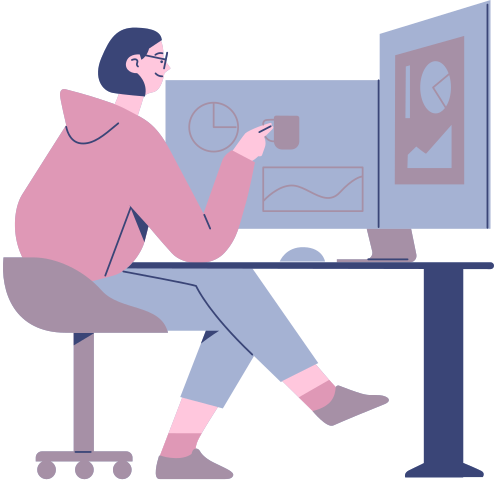 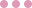 ДЯКУЄМО ЗА УВАГУ!